CHÀO MỪNG CÁC EM 
ĐẾN VỚI BUỔI HỌC HÔM NAY!
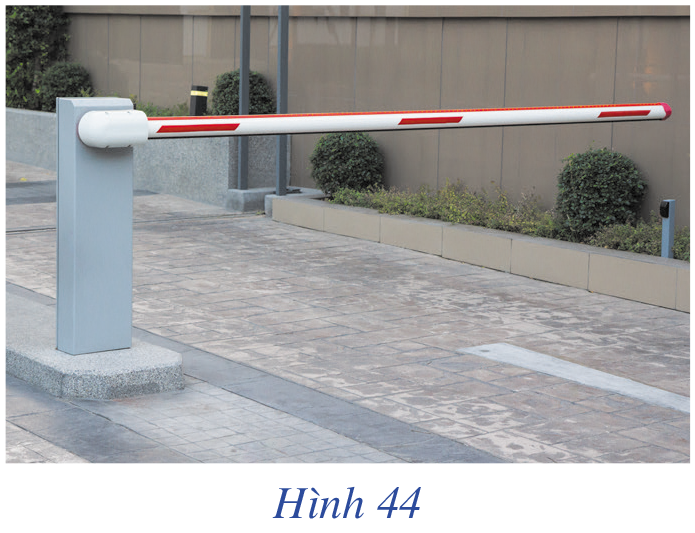 KHỞI ĐỘNG
Trong thực tiễn, ta thường gặp nhiều đồ dùng, vật thể gợi nên hình ảnh đường thẳng song song với mặt phẳng. Chẳng hạn, thanh barrier song song với mặt phẳng (Hình 44).
Thế nào là đường thẳng song song với mặt phẳng trong không gian?
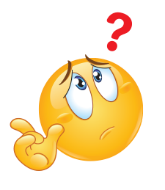 BÀI 3. ĐƯỜNG THẲNG VÀ MẶT PHẲNG SONG SONG
NỘI DUNG BÀI HỌC
01
02
Đường thẳng song song với mặt phẳng
Điều kiện và tính chất
I. ĐƯỜNG THẲNG SONG SONG VỚI MẶT PHẲNG
HĐ1
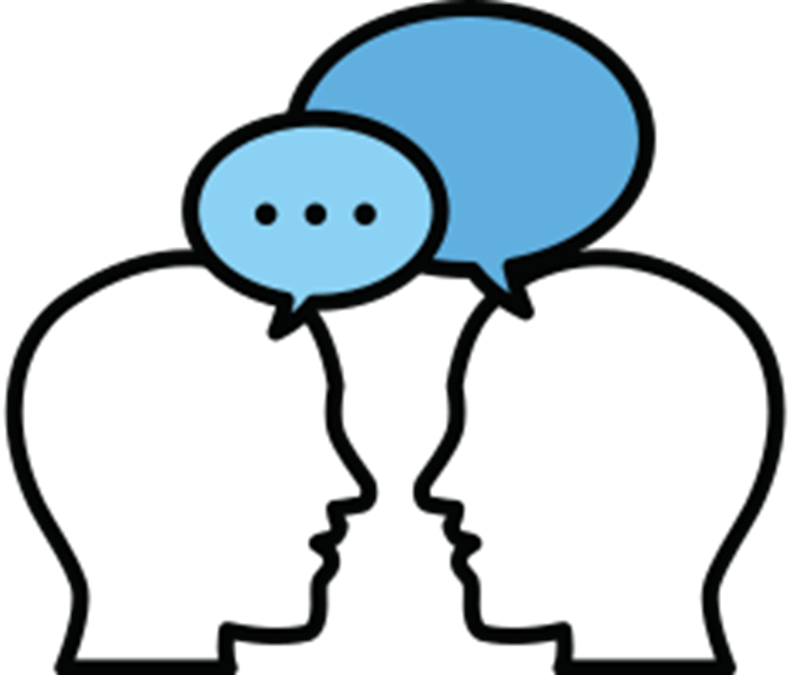 Thảo luận nhóm đôi
a) Trong Hình 44, thanh barrier và mặt phẳng gợi nên hình ảnh đường thẳng d và mặt phẳng (P). Cho biết đường thẳng d và mặt phẳng (P) có điểm chung hay không.
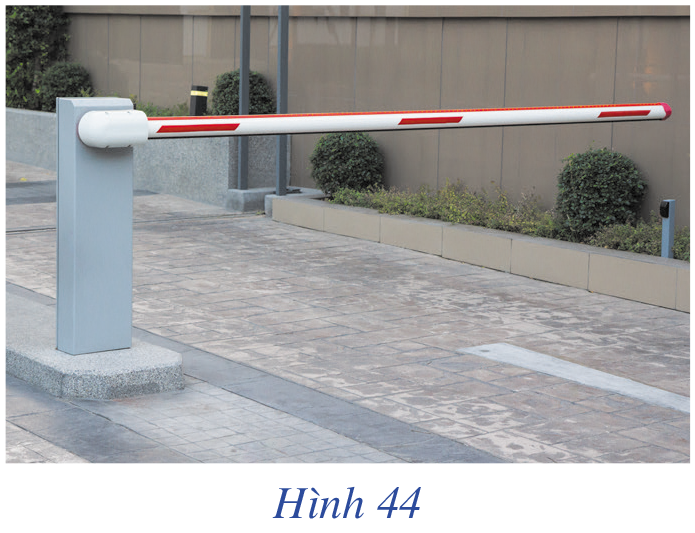 b) Cho đường thẳng d và mặt phẳng (P). Hãy cho biết các khả năng có thể xảy ra đối với số điểm chung của d và (P).
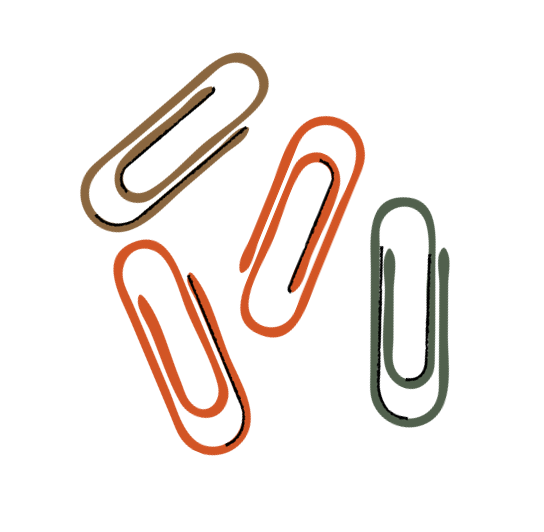 Giải
a) Trong Hình 44 đường thẳng d và mặt phẳng (P) không có điểm chung.
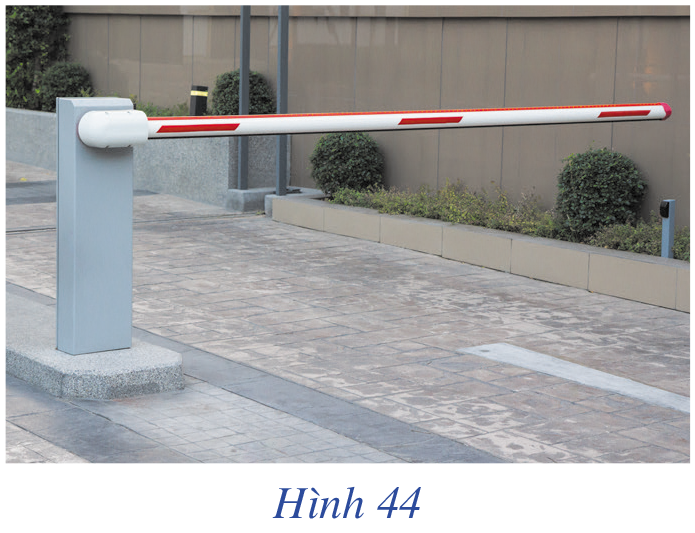 b) Các khả năng xảy ra với số điểm chung của d và (P) là:
Vô số điểm chung
1 điểm chung
Không có điểm chung.
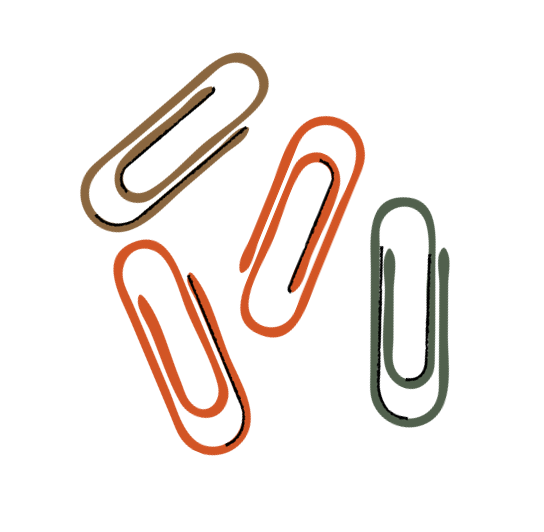 Nhận xét
Có 3 khả năng có thể xảy ra đối với số điểm chung của (P) và d:
d ⊂ (P) hay (P) ⊃ d ⇔ d và (P) có hai điểm chung phân biệt trở lên.
d ∩ (P) = A ⇔d và (P) có 1 điểm chung duy nhất là A.
d // (P) ⇔ d và (P) không có điểm chung.
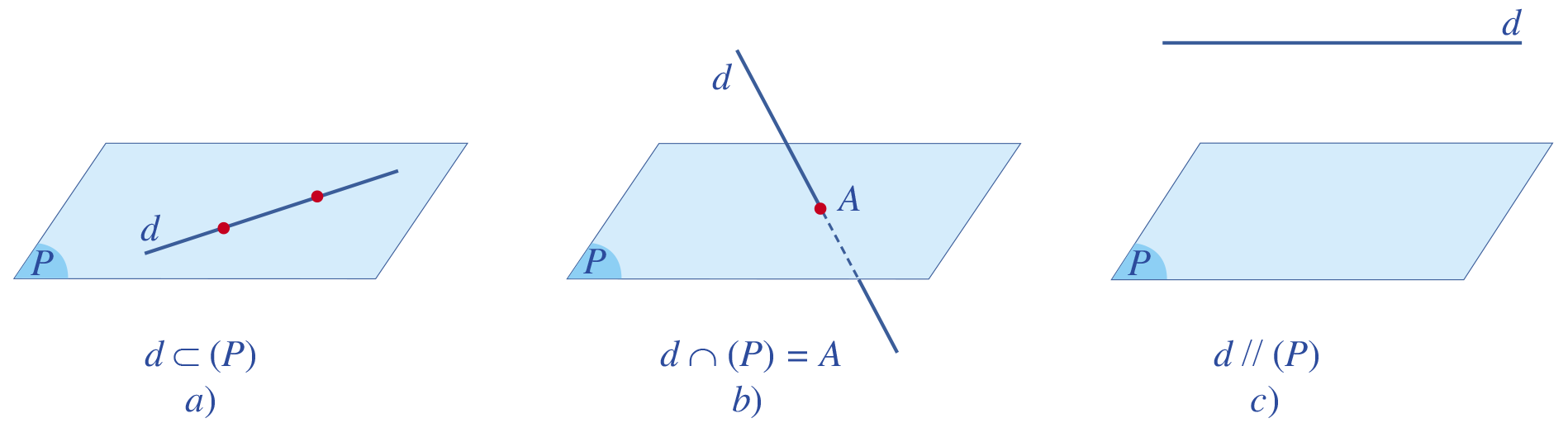 KẾT LUẬN
Đường thẳng a song song với mặt phẳng (P) nếu chúng không có điểm chung.
Cho hình chóp S.ABCD có đáy ABCD là hình bình hành. Chứng minh rằng AB // (SCD).
Ví dụ 1
Giải
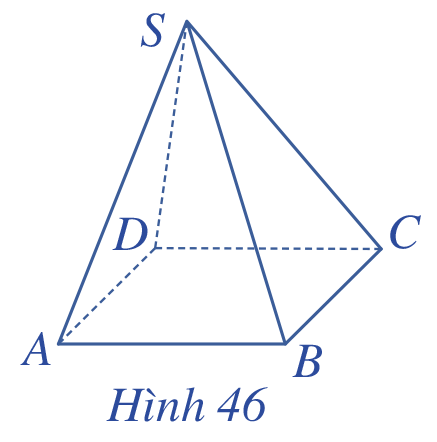 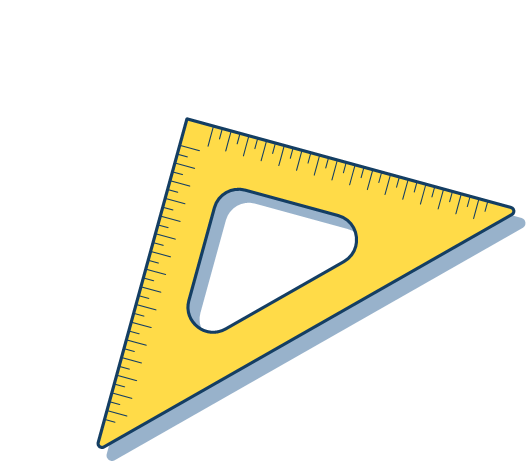 Luyện tập 1
Quan sát các xà ngang trên sân tập thể dục ở Hình 47. Hãy cho biết vị trí tương đối của các xà ngang đó với mặt sân.
Giải
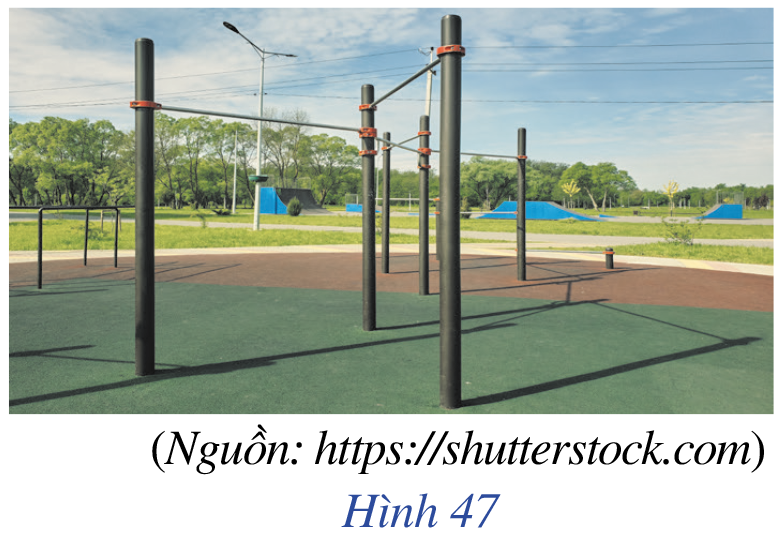 Xà ngang song song với mặt sân
II. ĐIỀU KIỆN VÀ TÍNH CHẤT
HĐ2
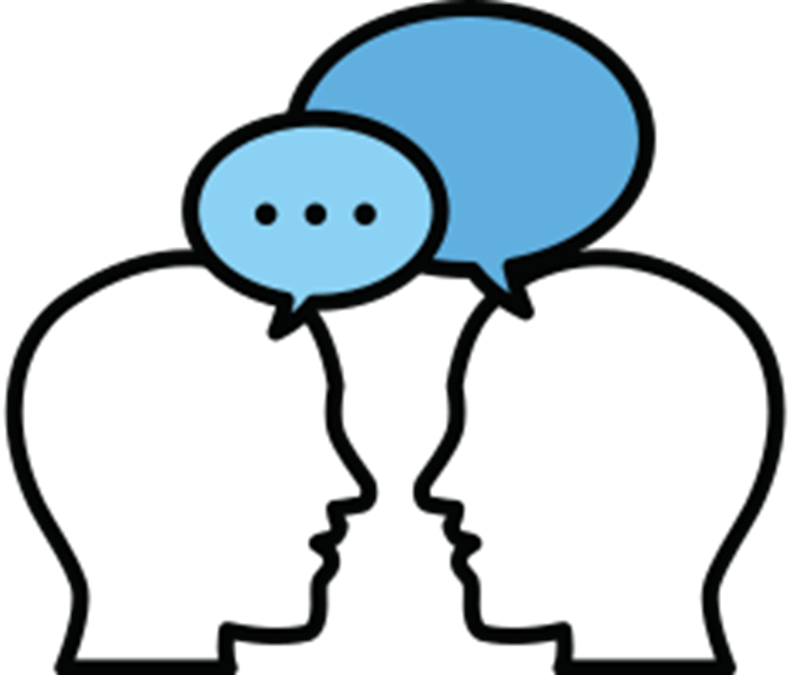 Thảo luận nhóm đôi
Cho đường thẳng a không nằm trong mặt phẳng (P) và a song song với đường thẳng a’ nằm trong (P) (Hình 48). Gọi (Q) là mặt phẳng xác định bởi hai đường thẳng song song a, a’.
a) Giả sử a cắt (P) tại M. Đường thẳng a có cắt đường thẳng a’ tại M hay không?
b) Nêu vị trí tương đối của đường thẳng a và mặt phẳng (P). Vì sao?
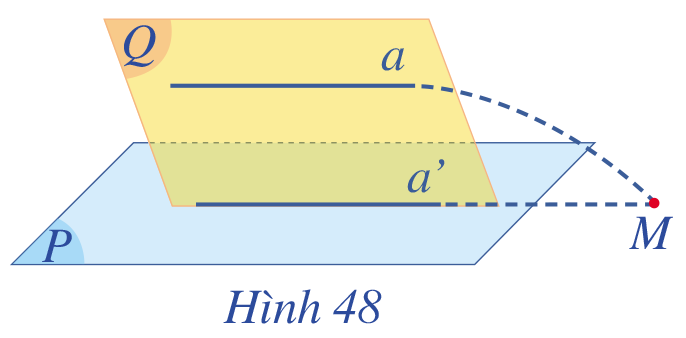 Giải
a) Do a’ ⊂ (P) và a’ ⊂ (Q) nên (P) ∩ (Q) = a’.
Mà a cắt (P) tại M nên M ∈ (P)
Lại có M ∈ a, a ⊂ (Q) nên M ∈ (Q)
Suy ra M là giao điểm của (P) và (Q).
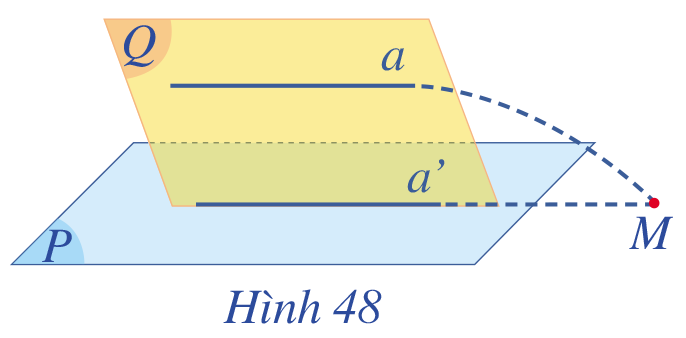 Do đó giao tuyến a’ của hai mặt phẳng đi qua điểm M.
Vậy đường thẳng a cắt đường thẳng a’ tại M.
b) Theo câu a, nếu a cắt (P) tại M thì đường thẳng a và đường thẳng a’ cắt nhau tại M.
Điều này là mâu thuẫn với giả thiết là hai đường thẳng a và a’ song song.
Do đó a không có điểm chung với (P) nên a // (P).
ĐỊNH LÍ 1 (Dấu hiệu nhận biết một đường thẳng song song với một mặt phẳng):
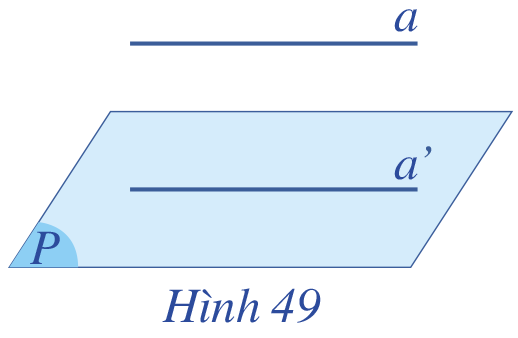 Nếu đường thẳng a không nằm trong mặt phẳng (P) và song song với một đường thẳng nằm trong (P) thì a song song với (P).
Sử dụng định lí để chứng minh đường thẳng song song với mặt phẳng, ta chỉ cần chỉ ra điều gì?
a // a’ 
a ⊄ (P)
a' ⊂ (P)
a // (P)
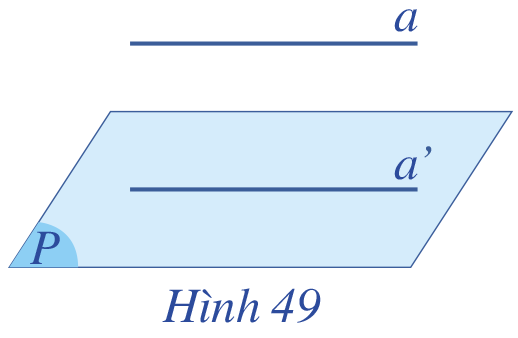 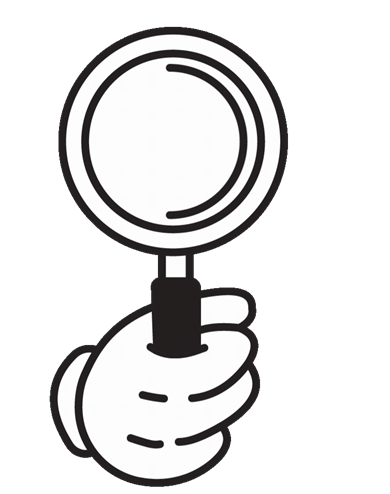 Ví dụ 2
Sử dụng Định lí để trình bày Ví dụ 2 (SGK - tr.102)
Cho hình chóp S.ABCD. Gọi M, N lần lượt là trung điểm của các cạnh SA, SC. Chứng minh rằng đường thẳng MN song song với mặt phẳng (ABCD).
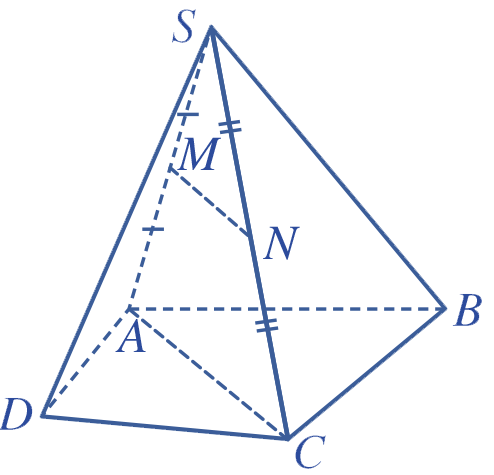 Giải
Luyện tập 2
Cho tứ diện ABCD. Gọi M, N, P lần lượt là trung điểm của các cạnh AB, AC, AD. Các đường thẳng MN, NP, PM có song song với mặt phẳng (BCD) không? Vì sao?
Giải
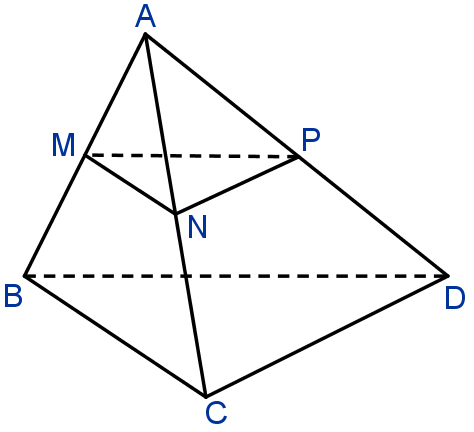 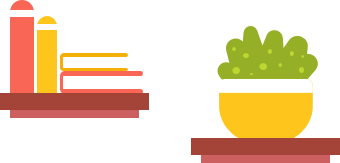 HĐ3
Cho đường thẳng a song song với mặt phẳng (P). Cho mặt phẳng (Q) chứa a và cắt (P) theo giao tuyến b. (Hình 51).
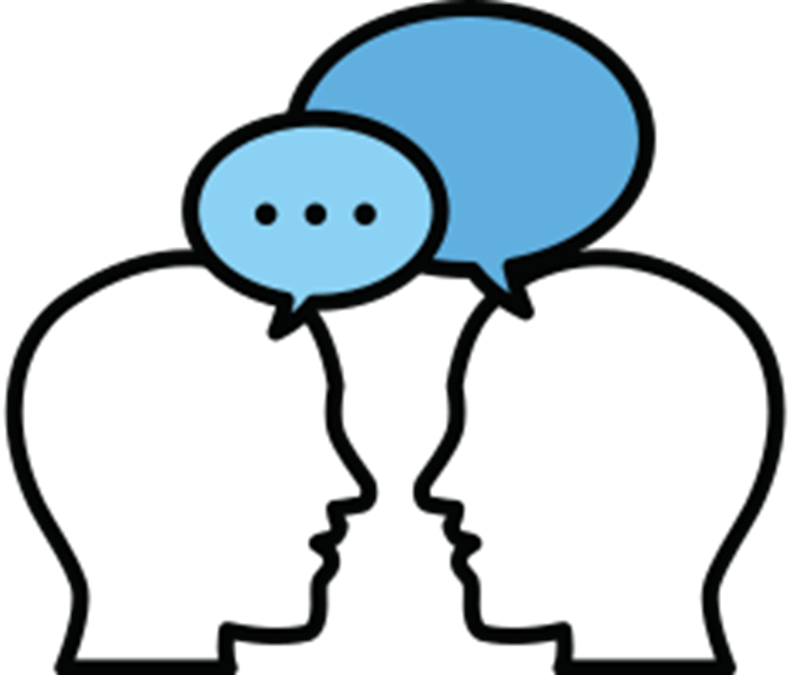 Thực hiện nhóm đôi
Giả sử a cắt b tại M. Đường thẳng a có cắt mặt phẳng (P) tại M hay không?
Nêu vị trí tương đối của hai đường thẳng a và b. Vì sao?
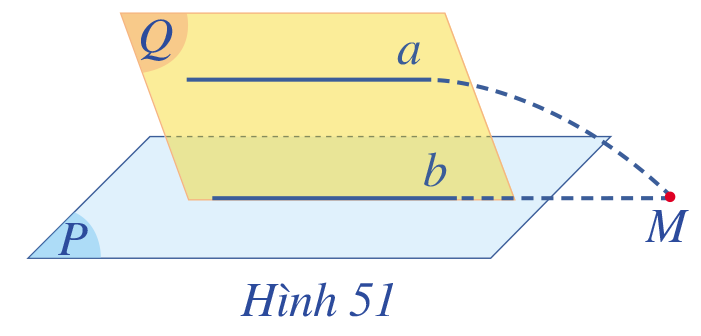 Giải
a) Ta có a ∩ b = {M} nên M ∈ b
Mà b ⊂ (P), do đó M ∈ (P).
Lại có M ∈ a.
Vậy đường thẳng a cắt mặt phẳng (P) tại M.
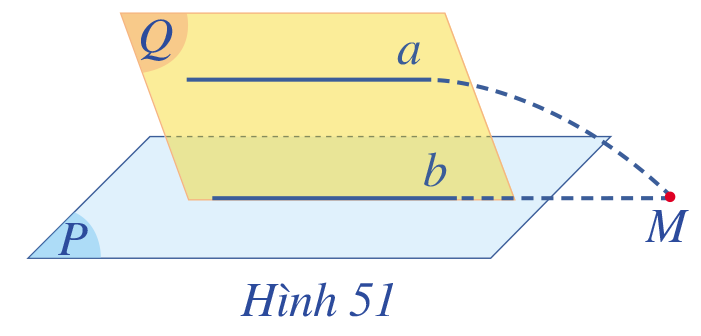 ĐỊNH LÍ 2 (Tính chất của đường thẳng song song với mặt phẳng)
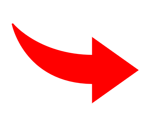 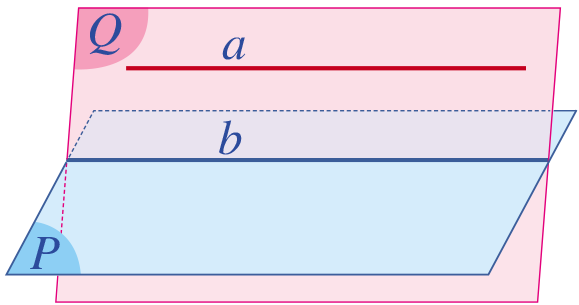 Cho đường thẳng a song song với mặt phẳng (P). Nếu mặt phẳng (Q) chứa a và cắt (P) theo giao tuyến b thì b song song với a.
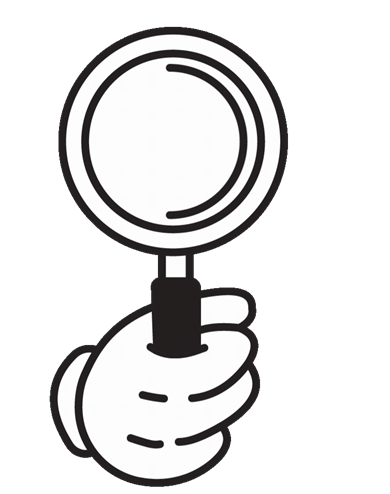 Ví dụ 3
Sử dụng Định lí để hoàn thành Ví dụ 3 (SGK - tr.103)
Cho tứ diện ABCD. Trên cạnh AB lấy điểm M. Gọi (R) là mặt phẳng qua M và song song với hai đường thẳng AC và BD. Xác định giao tuyến của mặt phẳng (R) với mặt phẳng (ABC).
Giải
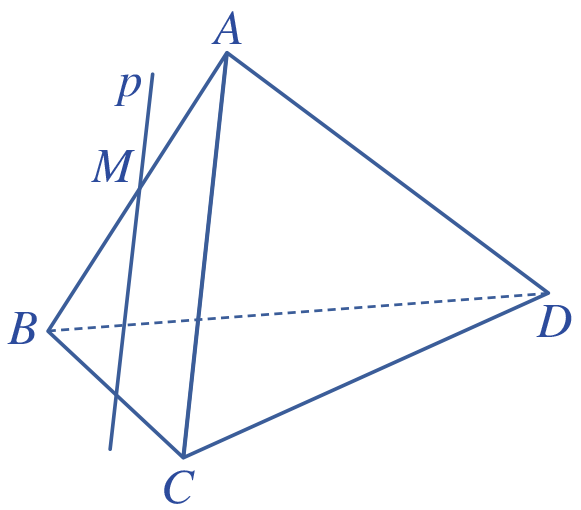 Áp dụng định lí 2, ta có:
Mặt phẳng (R) đi qua M và song song với AC.
Mà AC ⊂ (ABC) nên mặt phẳng (R) cắt mặt phẳng (ABC) theo giao tuyến p đi qua M và song song với AC.
Tài liệu được chia sẻ bởi Website VnTeach.Com
https://www.vnteach.com
Luyện tập 3
Ở Ví dụ 3, xác định giao tuyến của mặt phẳng (R) với các mặt phẳng (ABD), (BCD), (ACD).
+) (R) đi qua M và song song với BD, mà BD ⊂ (ABD) nên mặt phẳng (R) cắt (ABD) theo giao tuyến a đi qua M và song song với BD.
Giải
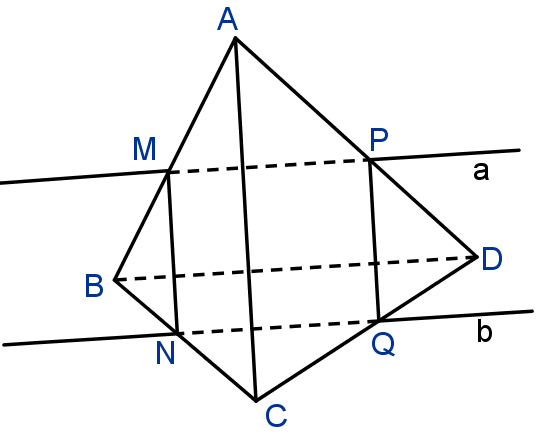 +) Gọi N là giao điểm của p và BC. Khi đó N ∈ (R).
(R) đi qua N và song song với BD, mà BD ⊂ (BCD) nên mặt phẳng (R) cắt (BCD) theo giao tuyến b đi qua N và song song với BD.
Luyện tập 3
Ở Ví dụ 3, xác định giao tuyến của mặt phẳng (R) với các mặt phẳng (ABD), (BCD), (ACD).
Giải
+) Gọi P là giao điểm của a và AD, Q là giao điểm của b và CD.
Khi đó P ∈ (R) và P ∈ (ACD) nên P là giao điểm của (R) và (ACD);
Q ∈ (R) và Q ∈ (ACD) nên Q là giao điểm của (R) và (ACD).
Vậy PQ là giao tuyến của (R ) và (ACD).
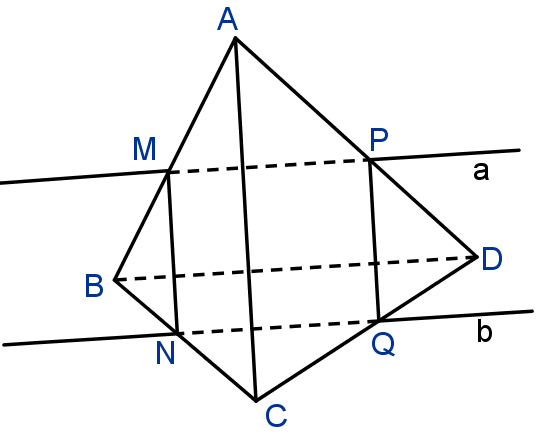 HĐ4
Cho hai mặt phẳng (P), (Q) cùng song song với đường thẳng a và (P) ∩ (Q) = b (Hình 54).
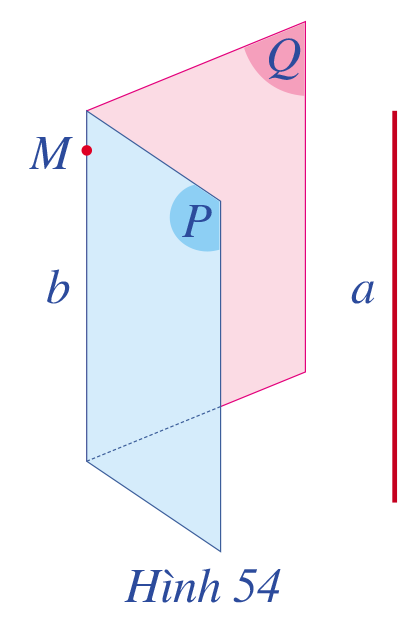 Lấy một điểm M trên đường thẳng b. Gọi b’, b” lần lượt là các giao tuyến của mặt phẳng (M, a) với (P) và mặt phẳng (M, a) với (Q). Cho biết b’ và b” có trùng với b hay không.
Nêu vị trí tương đối của hai đường thẳng a và b. Vì sao?
Giải
a) 
+) Ta có: M ∈ b và (P) ∩ (Q) = b. Suy ra M ∈ (P).
Mà M ∈ (M, a). Do đó M là giao điểm của (P) và (M, a).
Lại có b’ = (P) ∩ (M, a)
Suy ra đường thẳng b’ đi qua M.
Tương tự ta cũng chứng minh được b’’ đi qua điểm M.
+) Ta có: a // (P); a ⊂ (M, a); (M, a) ∩ (P) = b’. Do đó a // b’.
Tương tự ta cũng có a // b’’. Do đó b’ // b’’.
Mặt khác: (P) ∩ (Q) = b; (M, a) ∩ (P) = b’; (M, a) ∩ (Q) = b’’; b // b’’. Do đó b // b’ // b’’.
Mà cả ba đường thẳng cùng đi qua điểm M nên ba đường thẳng này trùng nhau.
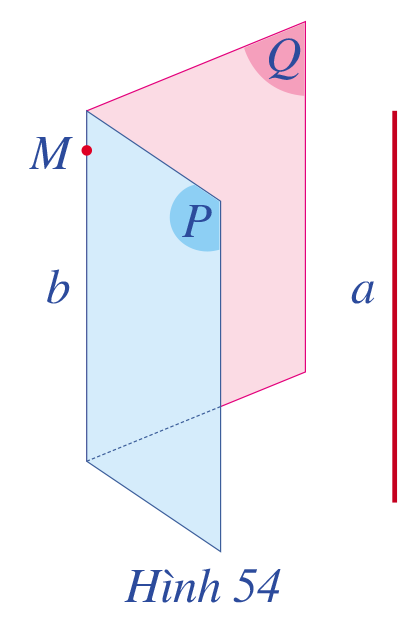 b) Vì a // b’ nên a // b (do b ≡ b’).
HỆ QUẢ CỦA ĐỊNH LÍ 2
Nếu hai mặt phẳng phân biệt cùng song song với một đường thẳng thì giao tuyến của chúng (nếu có) cũng song song với đường thẳng đó.
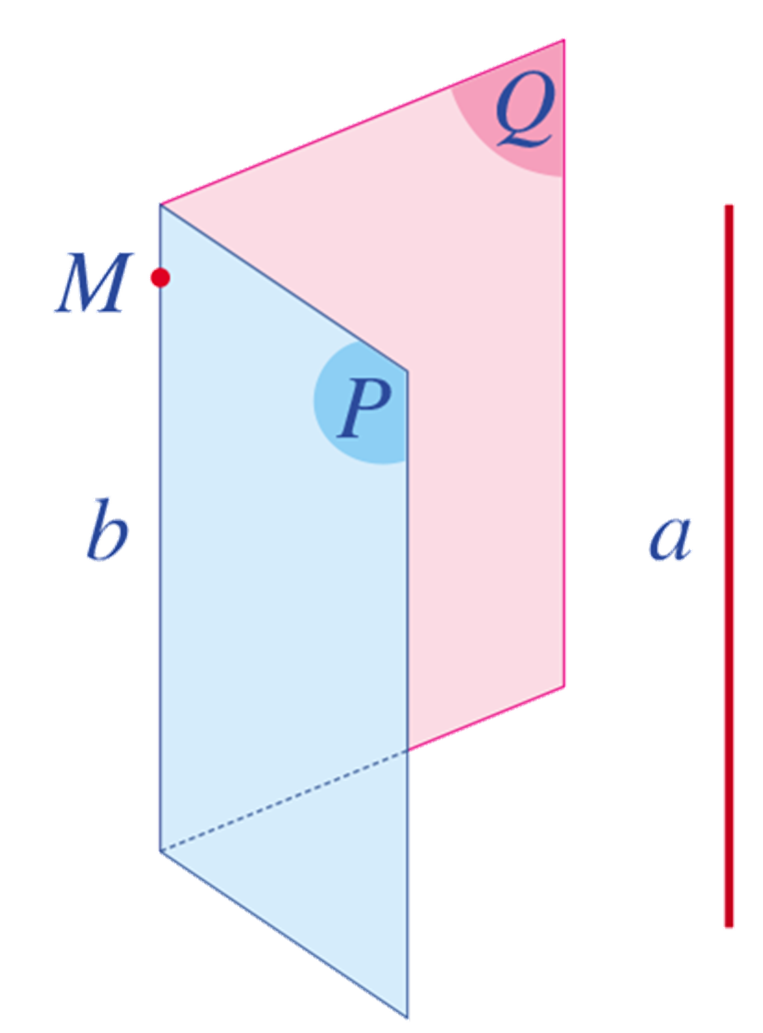 Chú ý:
Cho hai đường thẳng chéo nhau. Khi đó có duy nhất một mặt phẳng chứa đường thẳng này và song song với đường thẳng kia.
Cho hình chóp S.ABCD với đáy ABCD là hình bình hành. Gọi M, N lần lượt là trung điểm của các cạnh AB, SB. Chứng minh rằng:
Ví dụ 4
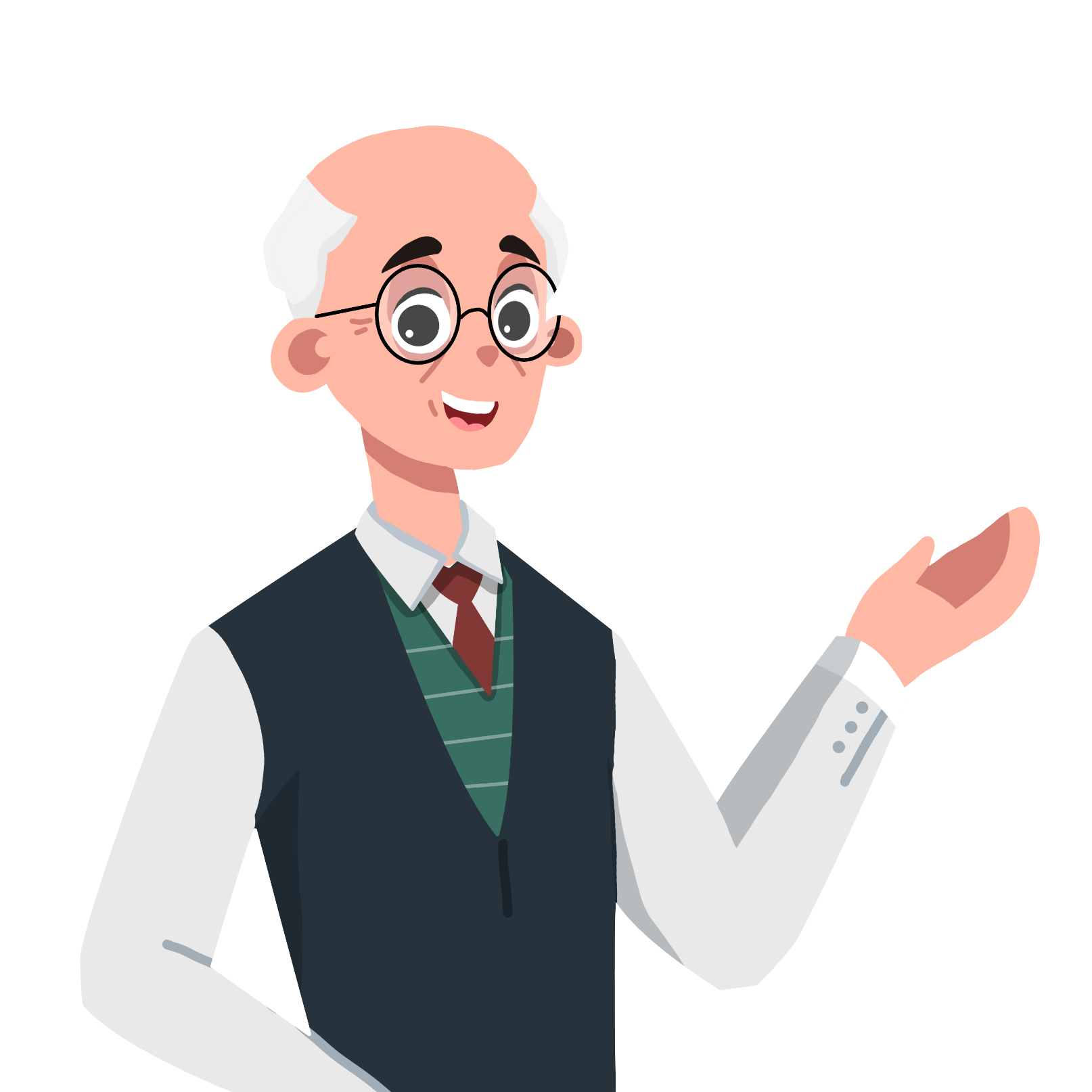 Có duy nhất một mặt phẳng (R) là mặt phẳng chứa MN và song song với AD.
Đường thẳng AD song song với giao tuyến d của hai mặt phẳng (SBC) và (R).
Giải
a) Do MN và AD là hai đường thẳng chéo nhau nên có duy nhất một mặt phẳng (R) chứa MN và song song với AD.
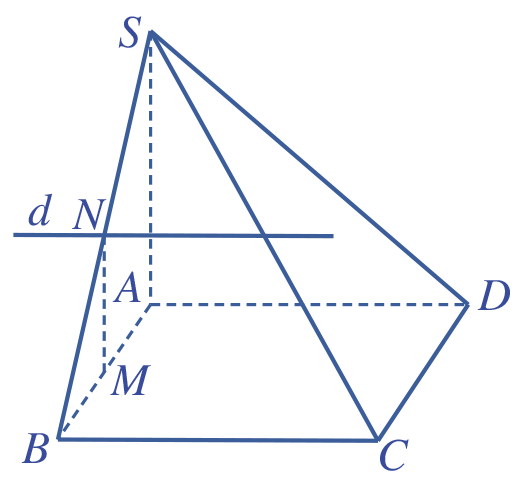 b) Ta thấy N là điểm chung của hai mặt phẳng (SBC) và (R).
Ta có: AD // BC, BC ⊂ (SBC) nên AD // (SBC)
Mà AD // (R) nên theo hệ quả của Định lí 2, giao tuyến d của hai mặt phẳng (SBC) và (R) song song với AD.
Vậy AD // d.
Luyện tập 4
Trong Hình 56, hai mặt tường của căn phòng gợi lên hình ảnh hai mặt phẳng (P) và (Q) cắt nhau theo giao tuyến b, mép cột gợi nên hình ảnh đường thẳng a. Cho biết đường thẳng a có song song với giao tuyến b hay không.
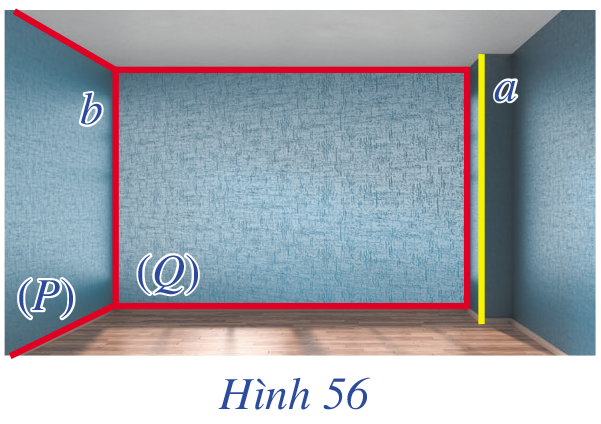 Giải
Ta có: a // (P); a // (Q); (P) ∩ (Q) = b.
Do đó theo hệ quả định lí 2 ta có a // b.
BÀI TẬP TRẮC NGHIỆM
Câu 1. Cho hai đường thẳng a và b chéo nhau. Có bao nhiêu mặt phẳng chứa a và song song với b?
B. 1
B. 1
A. 0
D. Vô số
C. 2
Câu 2. Cho tứ diện ABCD. Gọi G1 và G2 lần lượt là trọng tâm các tam giác BCD và ACD. Chọn câu sai:
B. G1G2 // AB
A. G1G2 // (ABD)
C. BG1, AG2 và CD đồng quy
Câu 3. Cho hình chóp tứ giác S.ABCD. Gọi M và N lần lượt là trung điểm của SA và SC. Khẳng định nào sau đây đúng?
B. MN // (SAB)
A. MN // (ABCD)
A. MN // (ABCD)
D. MN // (SBC)
C. MN // (SCD)
Câu 4. Cho hình chóp S.ABCD đáy ABCD là hình bình hành. Gọi I, J lần lượt là trọng tâm của tam giác SAB và SAD. E, F lần lượt là trung điểm của AB và AD. Trong các mệnh đề sau, mệnh đề nào đúng?
B. IJ // (SEF)
A. IJ // (SBD)
A. IJ // (SBD)
D. IJ // (SAD)
C. IJ // (SAB)
Câu 5. Cho hình chóp S.ABCD có đáy ABCD là hình bình hành. Gọi G là trọng tâm của tam giác SAB, I là trung điểm của AB. Lấy điểm M trên đoạn AD sao cho AD = 3AM. Đường thẳng qua M và song song với AB cắt CI tại J. Đường thẳng JG không song song với mặt phẳng:
B. (SCD)
A. (SAC)
D. (SBC)
C. (SAD)
C. (SAD)
LUYỆN TẬP
Bài 1 (SGK - tr104) Trong phòng học của lớp, hãy nêu những hình ảnh về đường thẳng song song với mặt phẳng.
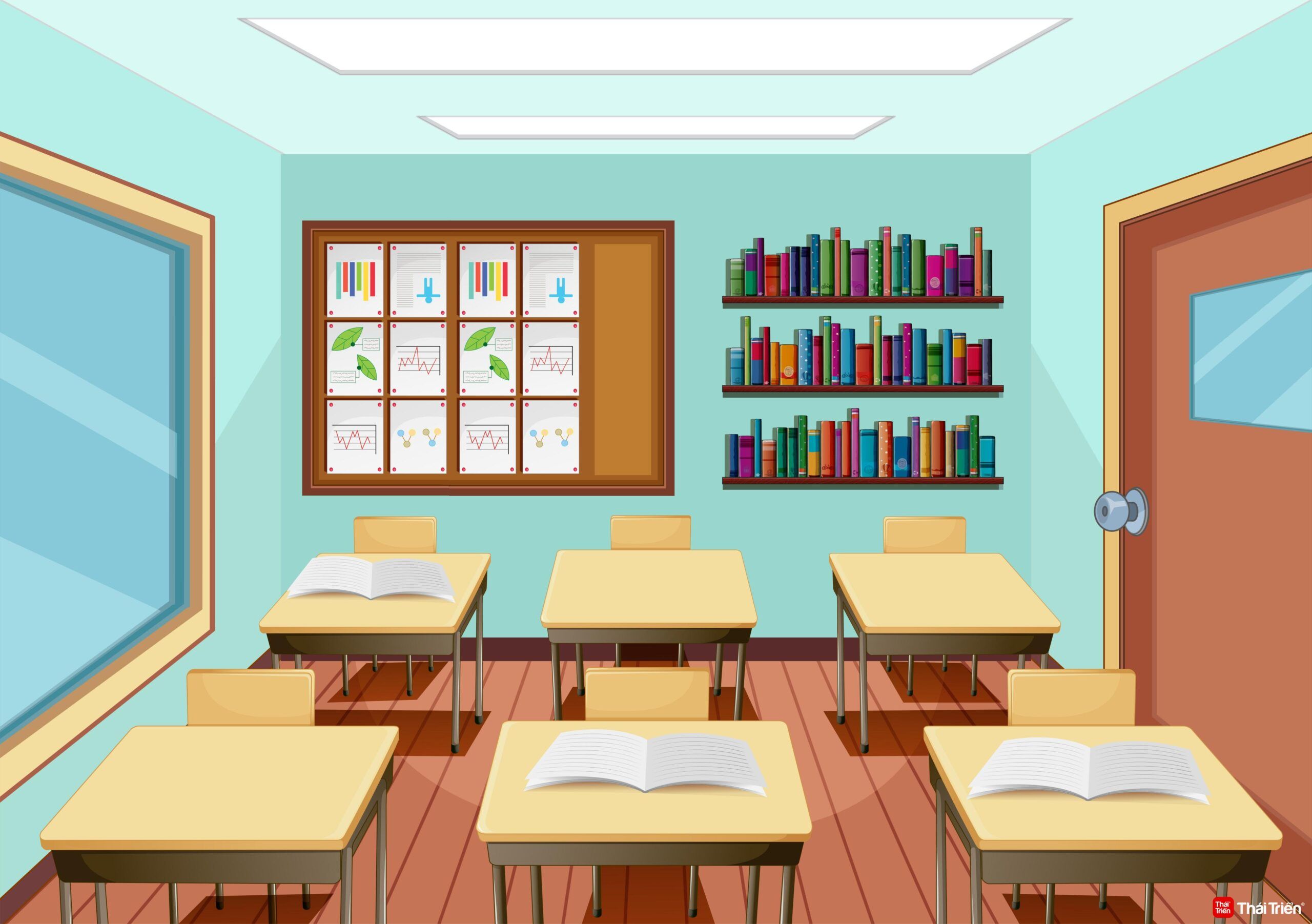 Ví dụ: đường chân tường và trần nhà; mép tường và bức tường;…
Bài 2 (SGK - tr.104) Trong Hình 57, khi cắt bánh sinh nhật, mặt cắt và mặt khay đựng bánh lần lượt gợi nên hình ảnh mặt phẳng (Q) và mặt phẳng (P); mép trên và mép dưới lát cắt lần lượt gợi nên hình ảnh hai đường thẳng a và b trong đó a song song với mặt phẳng (P). Cho biết hai đường thẳng a, b có song song với nhau hay không.
Giải
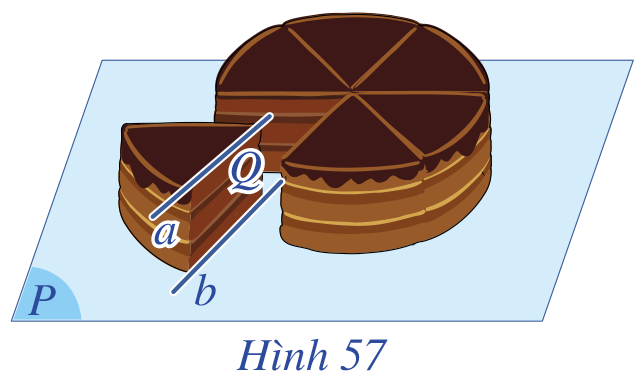 Ta có: a // (P); a ⊂ (Q); (P) ∩ (Q) = b.    
Do đó theo định lí 2, a // b.
Vậy hai đường thẳng a, b song song với nhau.
Bài 3 (SGK - tr.104) Cho tứ diện ABCD. Gọi G là trọng tâm của tam giác ABD, điểm I nằm trên cạnh BC sao cho BI = 2IC. Chứng minh rằng IG song song với mặt phẳng (ACD).
Giải
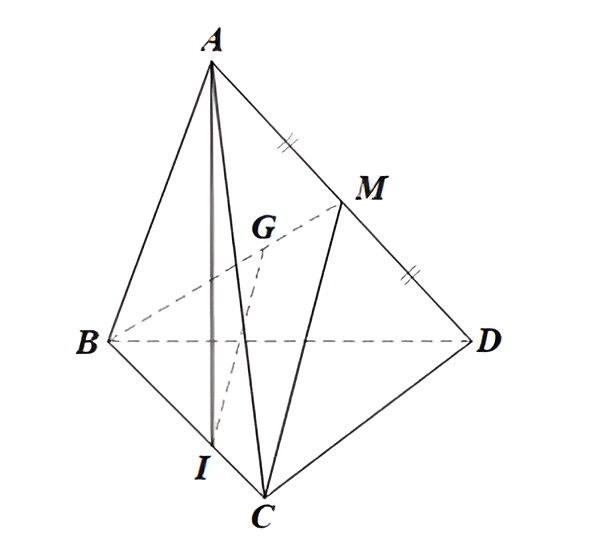 Bài 4 (SGK - tr.104) Cho hình chóp S.ABCD có đáy ABCD là hình bình hành. Gọi M, N lần lượt là trung điểm của AB và CD. Chứng minh rằng đường thẳng MN song song với giao tuyến d của hai mặt phẳng (SBC) và (SAD).
Giải
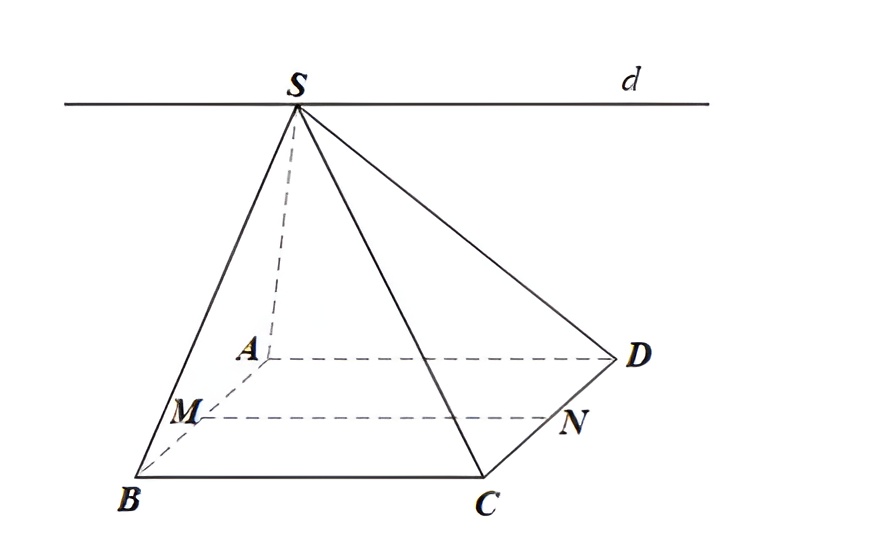 VẬN DỤNG
Bài 5 (SGK - tr104)
Cho hai hình bình hành ABCD và ABEF không cùng nằm trong một mặt phẳng. Gọi M, N lần lượt là trọng tâm của hai tam giác ABF và ABC. Chứng minh rằng đường thẳng MN song song với mặt phẳng (ACF).
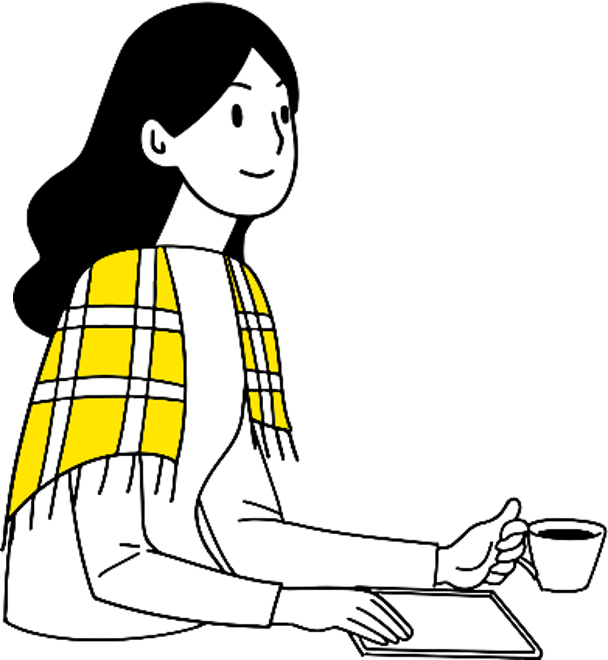 Giải
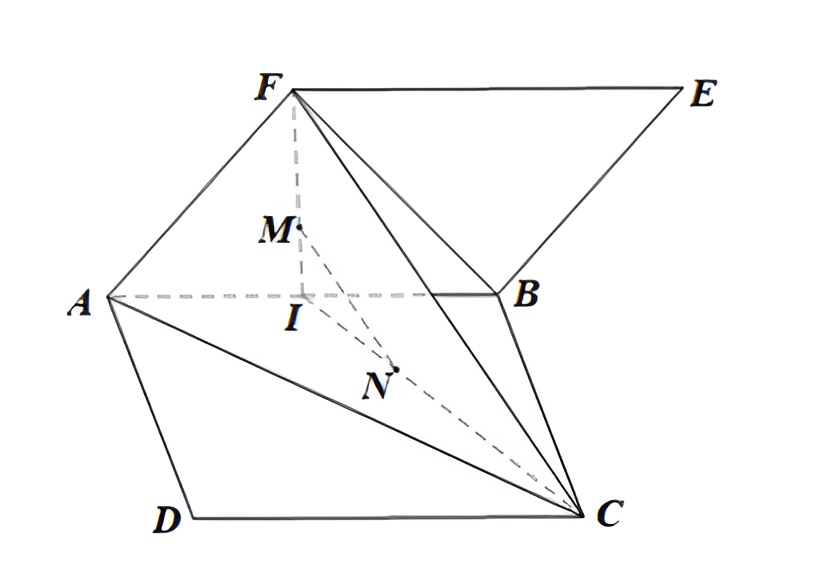 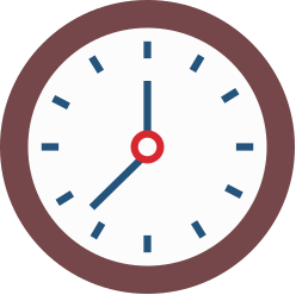 Bài 6 (SGK - tr.104) Cho hình chóp S.ABCD có đáy ABCD là hình bình hành. Lấy điểm M trên cạnh AD sao cho AD = 3AM. Gọi G, N lần lượt là trọng tâm của tam giác SAB, ABC. 
a) Tìm giao tuyến của hai mặt phẳng (SAB) và (SCD). 
b) Chứng minh rằng MN song song với mặt phẳng (SCD) và NG song song với mặt phẳng (SAC).
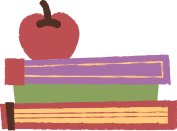 Giải
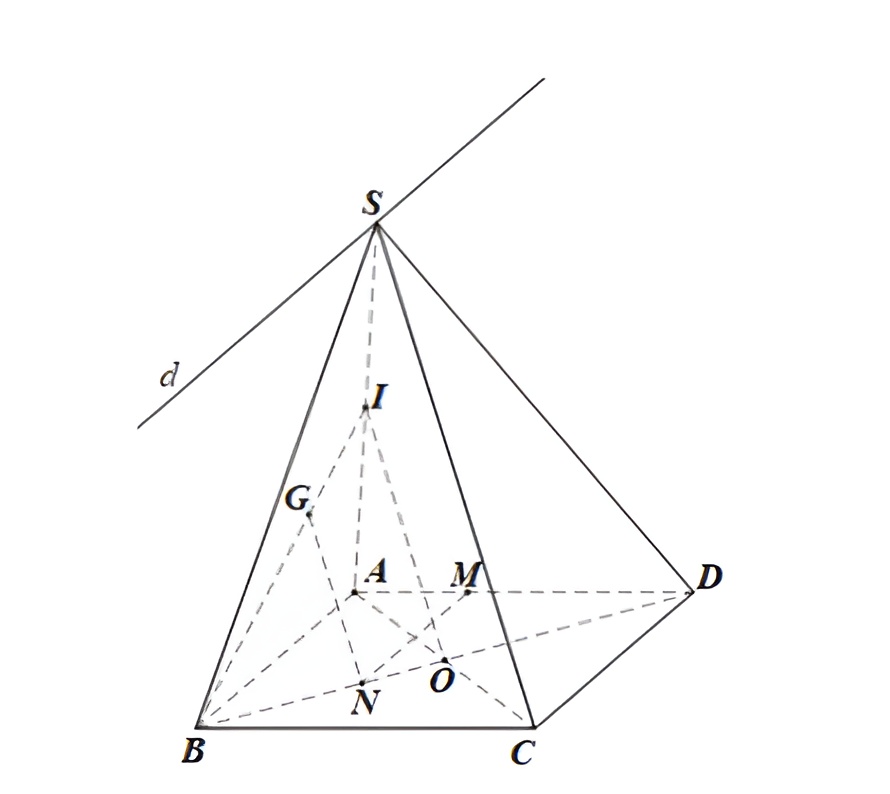 a) Ta có: S ∈ (SAB) và S ∈ (SCD) nên S là giao điểm của (SAB) và (SCD).
Lại có: AB // CD (do ABCD là hình bình hành); AB ⊂ (SAB); CD ⊂ (SCD).
Do đó giao tuyến của hai mặt phẳng (SAB) và (SCD) là đường thẳng d đi qua S và song song với AB, CD.
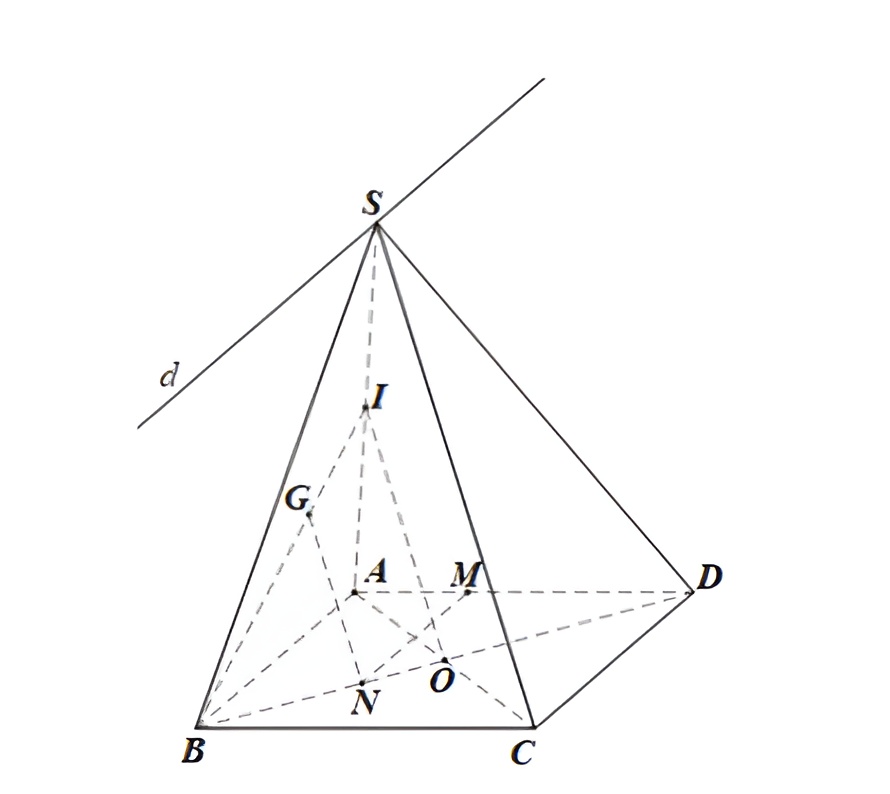 HƯỚNG DẪN VỀ NHÀ
01
02
03
Ôn tập các kiến thức đã học
Hoàn thành bài tập trong SBT
Chuẩn bị bài sau - Bài 4: Hai mặt phẳng song song
CẢM ƠN SỰ CHÚ Ý 
LẮNG NGHE CỦA CẢ LỚP!